TIẾT 21. 22. 
BÀI 9. NGÀNH NGHỀ TRONG LĨNH VỰC CƠ KHÍ
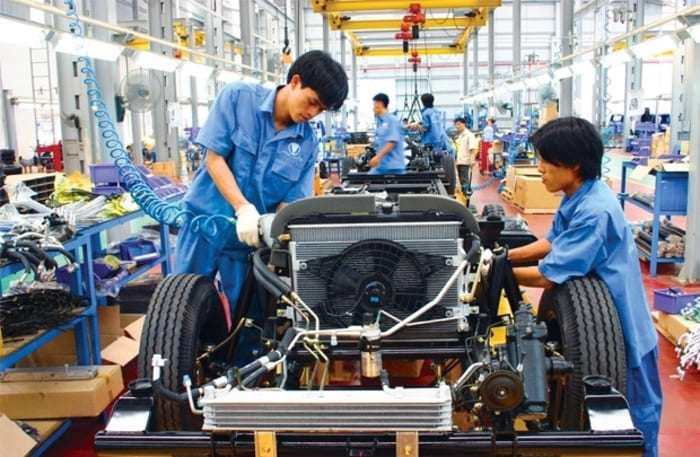 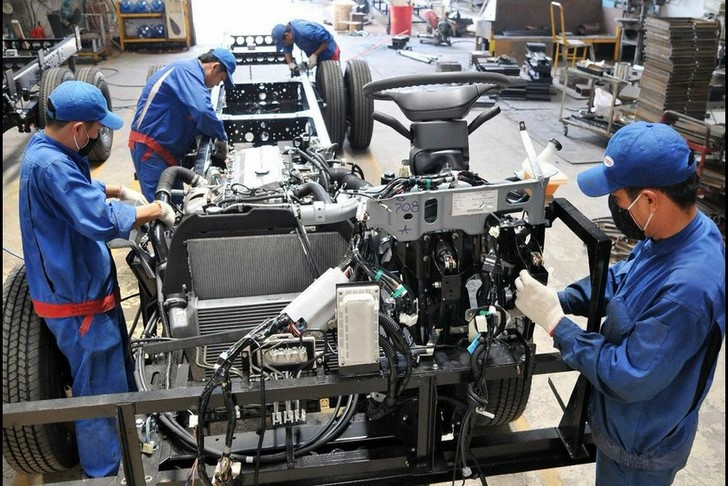 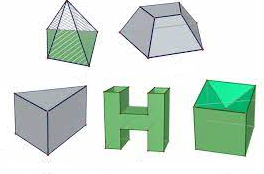 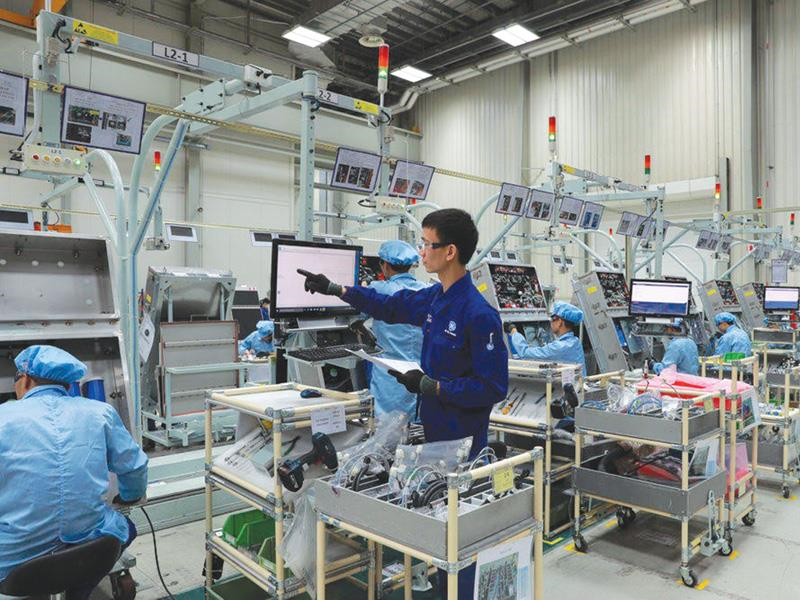 Quan sát Hình 9.1 và cho biết: Người công nhân đang làm công việc gì trong nghề cơ khí? Em có nhận xét gì về đặc điểm của nghề đó?
Hình 9.1. Một công việc trong nghề cơ khí
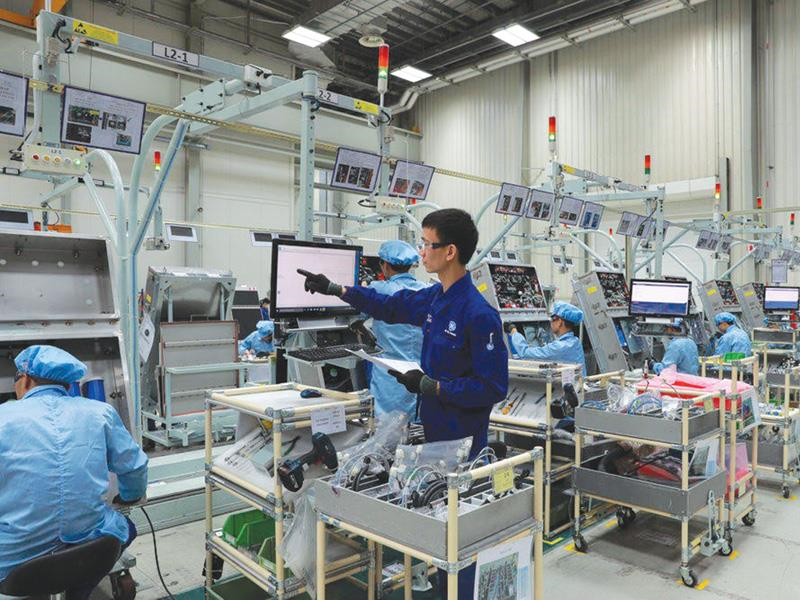 - Người công nhân đang làm công việc giám sát máy móc hoạt động và theo dõi các bộ phận máy móc qua máy tính.
- Đặc điểm của nghề này: cần có kiến thức công nghệ để hỗ trợ nghiên cứu kĩ thuật cơ khí và biết thiết kế, lắp ráp, ... để giám sát giai đoạn sản xuất.
Hình 9.1. Một công việc trong nghề cơ khí
1. Đặc điểm một số ngành nghề phổ biến trong lĩnh vực cơ khí.
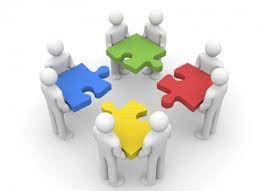 KHÁM PHÁ
1. Hãy chỉ ra trong những nghề dưới đây, nghề nào thuộc lĩnh vực cơ khí?
Thợ hàn
Kĩ thuật viên nông nghiệp
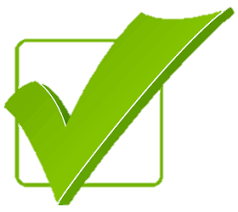 Kĩ thuật viên kĩ thuật cơ khí
Kĩ sư cơ học
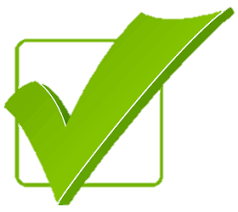 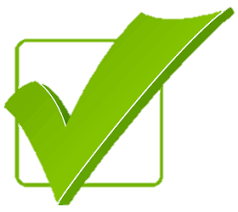 Thợ lắp đặt máy móc, thiết bị
Kĩ sư cơ khí
Kĩ thuật viên máy của tàu thủy
Kĩ sư luyện kim
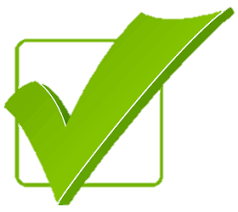 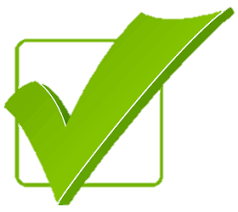 Kĩ thuật viên cơ khí hàng không
Thợ luyện kim loại
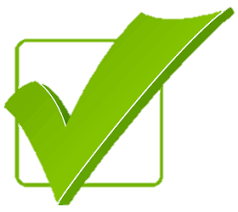 Kỹ thuật viên máy tự động
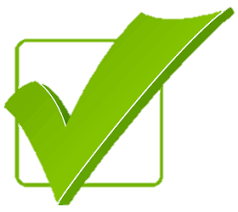 Thợ cơ khí và sửa chữa máy móc
Em hãy tóm tắt các đặc điểm một số ngành nghề phổ biến thuộc lĩnh vực cơ khí.
- Kỹ sư cơ khí tiến hành nghiêm cứu, tư vấn, thiết kế và sản xuất trực tiếp máy móc, thiết bị, hệ thống công nghiệp, máy bay, tàu thủy; tư vấn, chỉ đạo, vận hành, bảo trì và sửa chữa; nghiên cứu và tư vấn về các khía cạnh cơ học của vật liệu; sản phẩm hoặc quy trình cụ thể.
- Kỹ thuật viên kỹ thuật cơ khí thực hiện các nhiệm vụ kĩ thuật để hỗ trợ nghiên cứu kĩ thuật cơ khí và thiết kế, sản xuất, lắp ráp, xây dựng; vận hành, bảo trì và sửa chữa máy móc, linh kiện và thiết bị cơ khí.
- Thợ cơ khí và sửa chữa máy móc lắp ráp, lắp đặt, bảo trì, sửa chữa động cơ, xe cộ, máy móc nông nghiệp hoặc công nghiệp và thiết bị cơ khí tương tự.
Hình sau minh họa cho ngành nghề nào trong lĩnh vực cơ khí?
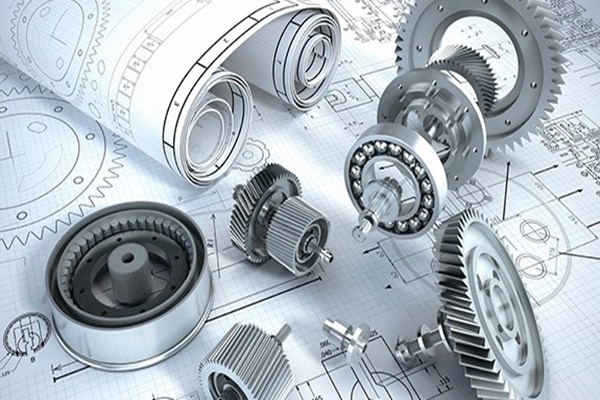 a) Thiết kế chi tiết máy
Kĩ sư cơ khí
Hình sau minh họa cho ngành nghề nào trong lĩnh vực cơ khí?
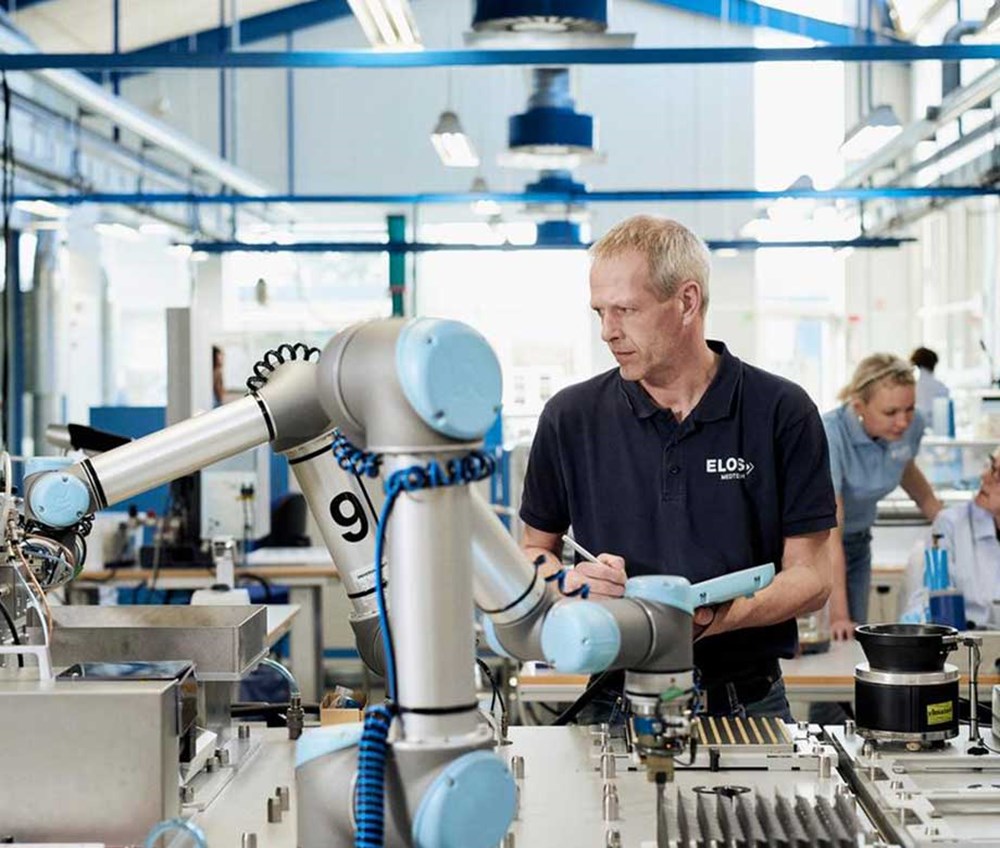 b) Kiểm tra hoạt động của rô-bôt
Kĩ sư cơ khí, kĩ thuật viên cơ khí
Hình sau minh họa cho ngành nghề nào trong lĩnh vực cơ khí?
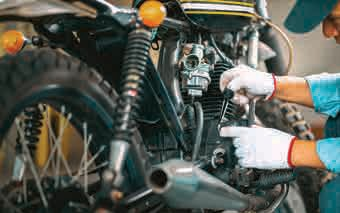 c) Đo mức dầu của động cơ xe máy
Thợ cơ khí
Hình sau minh họa cho ngành nghề nào trong lĩnh vực cơ khí?
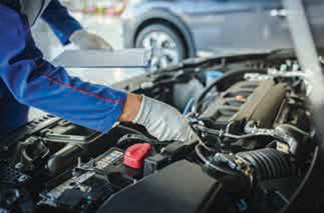 d) Kiểm tra tình trạng các bộ phận của động cơ ô tô
Thợ cơ khí
1. Đặc điểm một số ngành nghề phổ biến trong lĩnh vực cơ khí.
- Kĩ sư cơ khí: thiết kế, giám sát, tham gia vận hành, sửa chữa máy móc, thiết bị cơ khí.
- Kĩ thuật viên cơ khí: hỗ trợ kĩ thuật, lắp ráp, sửa chữa, gia công cơ khí.
- Thợ cơ khí và sửa chữa máy móc: trực tiếp lắp ráp, lắp đặt, bảo trì, sửa chữa động cơ, xe cộ, máy móc và thiết bị cơ khí tương tự.
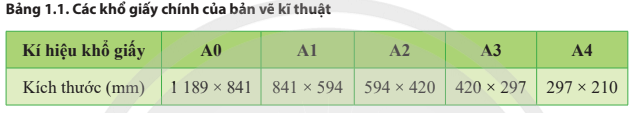 2. Một số yêu cầu của người lao động trong lĩnh vực cơ khí.
Người lao động trong lĩnh vực cơ khí cần có những phẩm chất như thế nào để thực hiện được các công việc như trong hình?
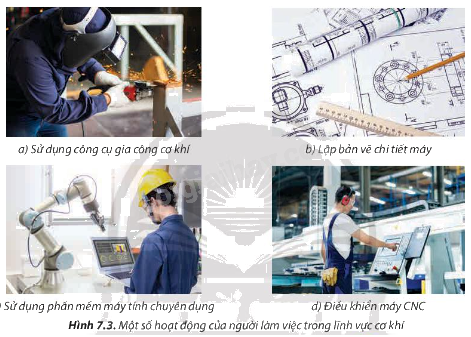 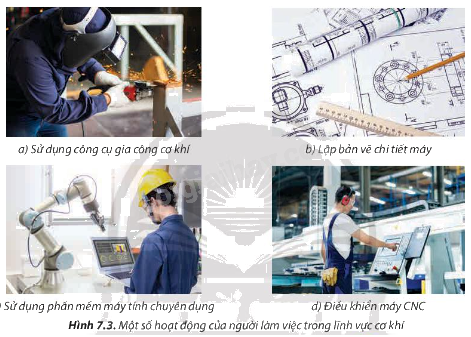 - Biết sử dụng, vận hành các loại dụng cụ, thiết bị.
- Biết đọc bản vẽ và phân tích kĩ thuật.
- Biết giải quyết các vấn đề chuyên môn; sử dụng phần mềm phục vụ lĩnh vực này.
- Có sức khoẻ, đam mê với công việc; cẩn thận, kiên trì; có tinh thần hợp tác tốt; có phản ứng nhanh nhẹn.
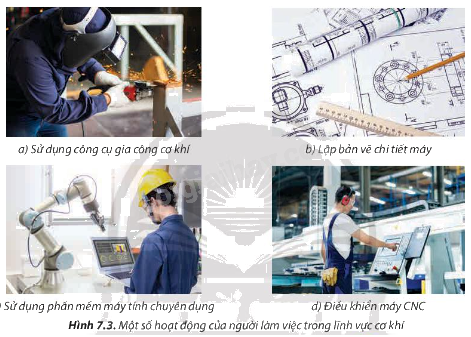 2. Các yêu cầu của người làm nghề trong lĩnh vực cơ khí.
 - Biết sử dụng, vận hành các loại dụng cụ, thiết bị.
 - Biết đọc bản vẽ và phân tích kĩ thuật.
 - Biết giải quyết các vấn đề chuyên môn.
 - Biết sử dụng phần mềm phục vụ lĩnh vực cơ khí.
 - Có sức khoẻ, đam mê với công việc; cẩn thận, kiên trì; có tinh thần hợp tác tốt, …
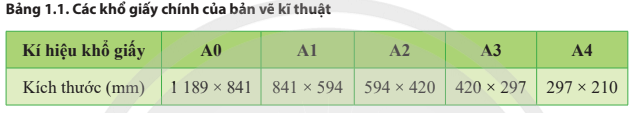 LUYỆN TẬP: Cho các yêu cầu đối với người làm việc trong lĩnh vực cơ khí
Có kiến thức chuyên môn liên quan đến ngành nghề cơ khí.
Có kĩ năng sửa chữa, lắp ráp máy móc thiết bị cơ khí.
Có thể tham gia nghiên cứu, thiết kế sản phẩm cơ khí.
Có kĩ năng đọc bản vẽ và phân tích yêu cầu kĩ thuật của bản vẽ cơ khí.
Có kĩ năng tổ chức quản lí, phân công công việc trong phân xưởng cơ khí.
Có kĩ năng lập trình công nghệ để gia công chi tiết cơ khí.
Có kĩ năng cập nhật kiến thức chuyên môn liên quan để đáp ứng yêu cầu công việc.
Có thể trực tiếp gia công sản phẩm cơ khí.
Hãy xác định các yêu cầu ở trên đối với các ngành nghề trong lĩnh vực cơ khí sau?
1, 2, 3, 4, 7, 8
Kĩ sư cơ khí:
1, 3, 6, 7
Kĩ thuật viên kĩ thuật cơ khí:
Thợ cơ khí và sửa chữa máy móc:
1, 2, 5, 7
LUYỆN TẬP: Câu 2. Nêu tên và mô tả đặc điểm cơ bản của các ngành nghề được minh họa trong sau?
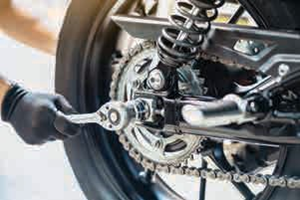 - Thợ cơ khí: trực tiếp lắp ráp, sửa chữa, động cơ và các thiết bị cơ khí của các loại xe cơ giới.
LUYỆN TẬP: Câu 2. Nêu tên và mô tả đặc điểm cơ bản của các ngành nghề được minh họa trong sau?
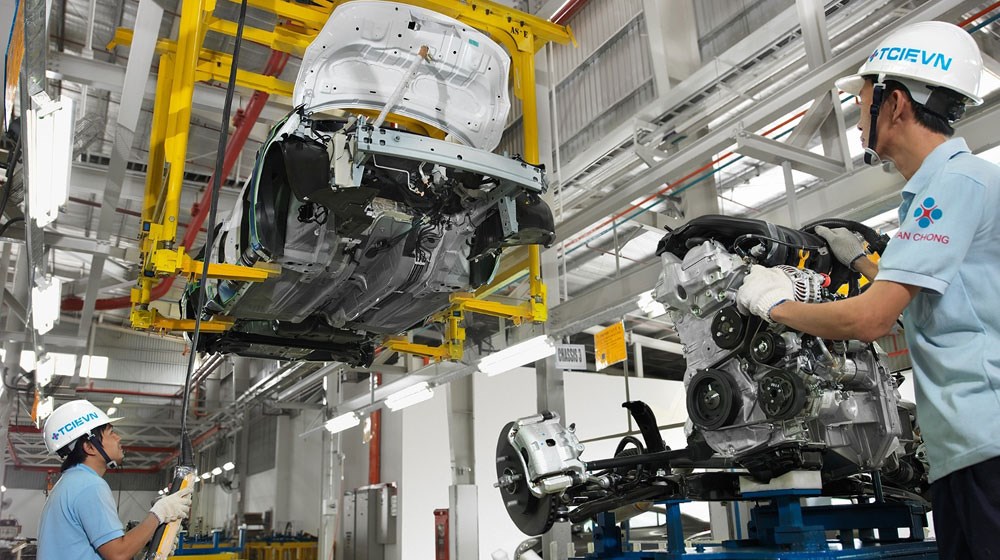 - Kĩ thuật viên cơ khí: hỗ trợ kĩ thuật, lắp ráp, sửa chữa, gia công cơ khí.
LUYỆN TẬP: Câu 2. Nêu tên và mô tả đặc điểm cơ bản của các ngành nghề được minh họa trong sau?
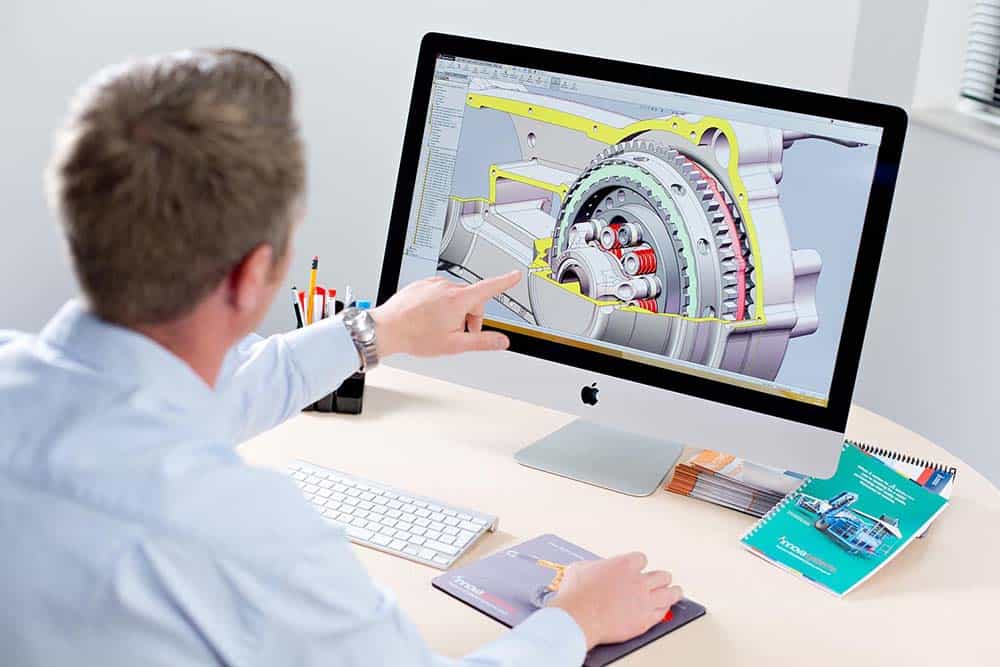 - Kĩ sư cơ khí: thiết kế, giám sát, tham gia vận hành, sửa chữa máy móc, thiết bị cơ khí.
3. Tìm hiểu về sự phù hợp của bản thân với ngành nghề trong lĩnh vực cơ khí.
Dựa vào Bảng 9.3, khi xem xét về sự phù hợp của bản thân với những ngành nghề trong lĩnh vực cơ khí cần tìm hiểu những sở thích và khả năng gì?
Dựa vào Bảng 9.3, khi xem xét về sự phù hợp của bản thân với những ngành nghề trong lĩnh vực cơ khí cần tìm hiểu những sở thích và khả năng gì?
- Sở thích: có niềm đam mê với máy móc và lắp ráp tạo ra sản phẩm, sự quyết tâm theo đuổi nghề.
- Khả năng: Có năng lực về những nội dung liên quan đến cơ khí, có khả năng trình bày, sáng tạo/giải quyết vấn đề.
3. Tìm hiểu về sự phù hợp của bản thân với ngành nghề trong lĩnh vực cơ khí.
- Sở thích: có niềm đam mê với máy móc và lắp ráp tạo ra sản phẩm, sự quyết tâm theo đuổi nghề
- Khả năng: Có năng lực về những nội dung liên quan đến cơ khí, có khả năng trình bày, sáng tạo/giải quyết vấn đề.
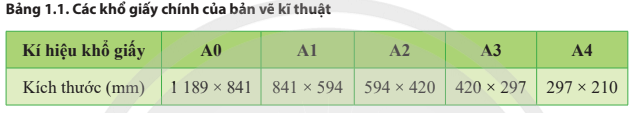 LUYỆN TẬP
Bài 1. Dựa vào một số gợi ý ở Bảng 9.4, hãy lập bảng liệt kê những sở thích và khả năng của bản thân có thể phù hợp đối với ngành nghề trong lĩnh vực cơ khí.
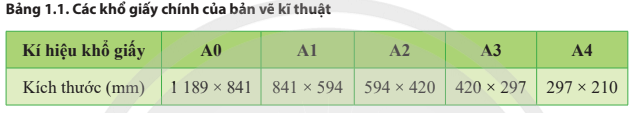 X
X
X
X
X
X
X
X
X
X
X
VẬN DỤNG
1. Kể tên một số công ty, xí nghiệp hoạt động trong lĩnh vực cơ khí.
1. PROSTEEL TECHNO Việt Nam – Công Ty TNHH PROSTEEL TECHNO Việt Nam
2. Cơ Khí Thông Phát – Công Ty TNHH Cơ Khí Thông Phát
3. Cơ Khí Công Nghiệp Long Thành – Công Ty Cổ Phần Cơ Khí Công Nghiệp Long Thành
4. Cơ Khí Quang Khôi – Công Ty TNHH Thương Mại Kĩ Thuật Quang Khôi
5. Cơ Khí Vạn Kim Bảo – Công Ty TNHH Vạn Kim Bảo
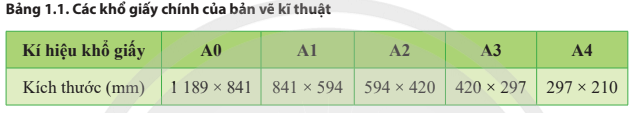 VẬN DỤNG
2. Em hãy kể tên một số trường đại học, cao đẳng và trung cấp tại địa phương em ở có đào tạo các ngành nghề thuộc lĩnh vực cơ khí.
1. ĐH Bách Khoa Hà Nội.
2. ĐH Hàng Hải Việt Nam.
3. ĐH Sư phạm Kỹ thuật TPHCM.
4. ĐH Công nghiệp TPHCM.
5. ĐH Giao thông Vận tải.
6. CĐ Kinh tế - Kĩ thuật Vinatex TP. HCM.
7. CĐ Kĩ thuật cao Thắng.
8. CĐ Công nghệ Hà Nội.
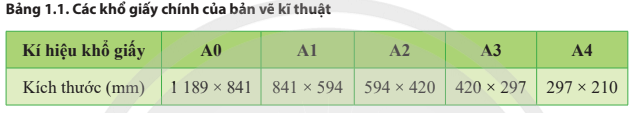 VẬN DỤNG
3. Em hãy lựa chọn và tìm hiểu các yêu cầu của một ngành nghề cụ thể thuộc lĩnh vực cơ khí. Sau đó tự đánh giá sự phù hợp của bản thân với ngành nghề đó.
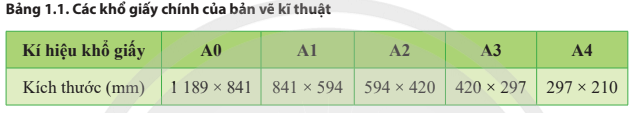